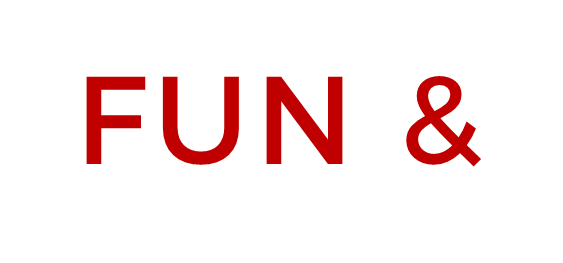 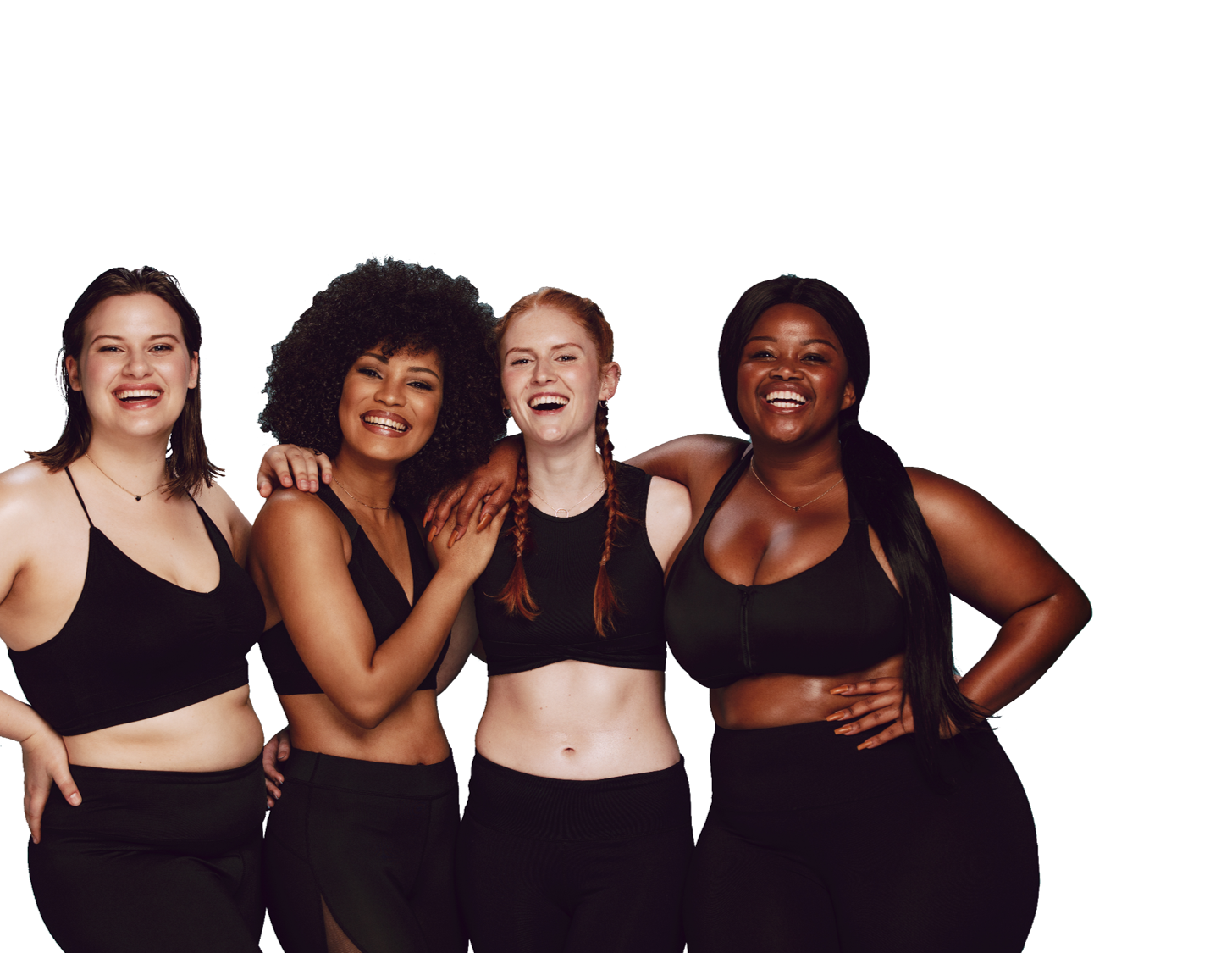 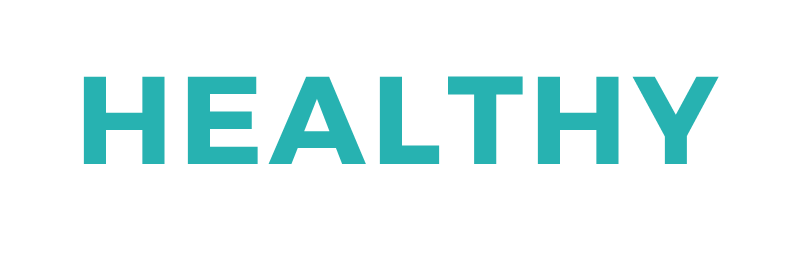 RECIPE BOOK
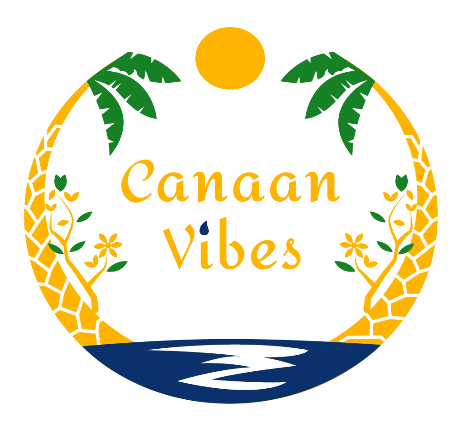 Canaan Vibes LLC
Address
City, State Zip
Phone #
Website
email
alkaline broth
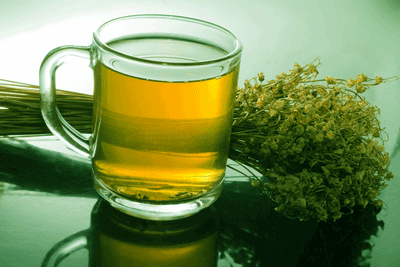 2
grilled tofu
alkaline broth
Directions
Place all in a non-aluminum cooking pot, cover with water and cook for 1 hour. Strain and drink warm. 
Leftover can be refrigerated and enjoyed cold or warm.

Notes 
This is an easy and delicious soup. It cleanses and alkalizes. You can eat it in a bowl like a soup or drink it from a cup like tea.
3
grilled tofu
autumn apple salsa
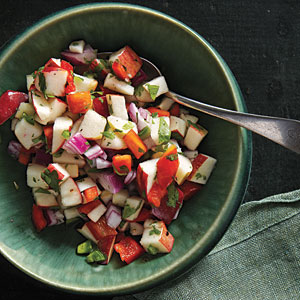 4
autumn apple salsa
Directions
Place all ingredients into a bowl and mix together.Cover and place in the refrigerator for up to an hour before serving to let the flavors meld.Enjoy!

Notes 
This is one of my favorite autumn recipes to make, when apple season is in full swing! The best apples to use for this salsa are crisp, firm apples such as Honeycrisp. Soft, sweet apples are better for sauce and baking. Use whatever hot peppers you have on hand - serrano, jalapeno, and cherry bomb are a few of my favorites! This salsa is a great addition to grilled fish, fish tacos, or even over a bowl of cooked quinoa!
5
grilled tofu
baked sweet potato & kale quinoa
6
baked sweet potato & kale quinoa
Directions
Preheat oven to 400 degrees. Pierce each potato several times with a fork and place on a baking sheet. Bake for about 45 minutes until tender.While sweet potato is in the oven, boil 2 cups of water and a bay leaf. Add dry quinoa and stir. Cover and simmer on low for about 15 minutes until water is absorbed.In a separate large pan, heat the chopped kale, oil, and garlic on low heat for about 10 minutes until tender. Add spices to taste.Once potatoes are cooked, set aside to cool, then chop into small cubes. 
Toss the sweet potatoes and quinoa into the kale mixture and serve warm.
7
grilled tofu
basic green juice
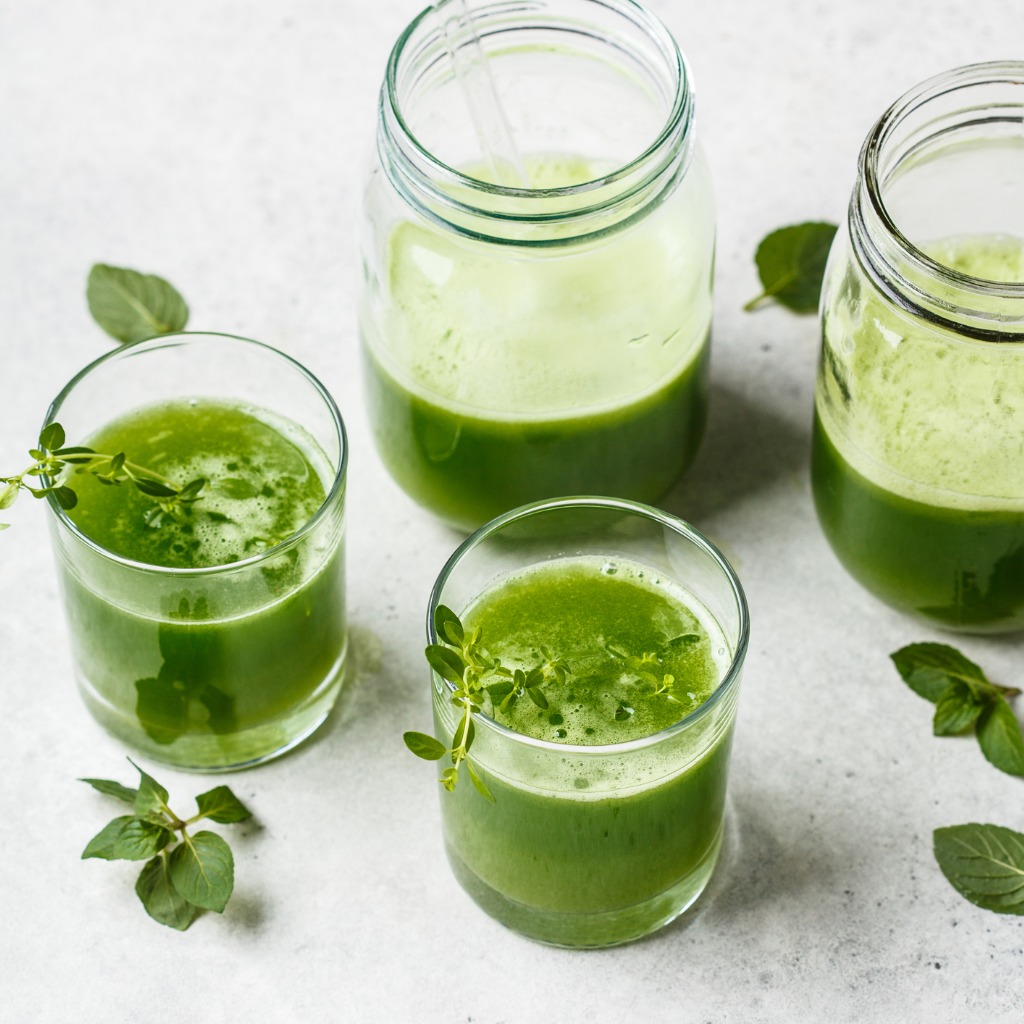 8
basic green juice
Directions
Juice and drink
9
grilled tofu
bean burritos
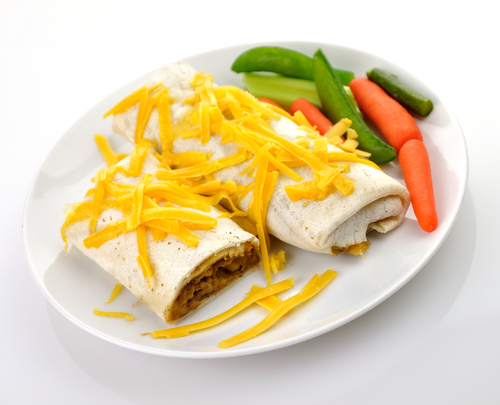 10
bean burritos
Directions
Sauté garlic & onions in a little olive oil.Add corn & peas heat until warm.In a bowl mix beans, salsa, & cheese.Add vegetable mix to bowl and mix well.Add salt and pepper to taste.Scoop mixture into tortillas and roll into a burrito.Place seam of burrito face down in 8 1/2 x 11 baking pan.
Bake at 350 for 20-30 min.If you like, serve with salsa, sour cream or guacamole.
Notes 
These are great to freeze and pull out as needed. From freezer can be microwaved for a quick meal.
11
grilled tofu
beeter than coffee
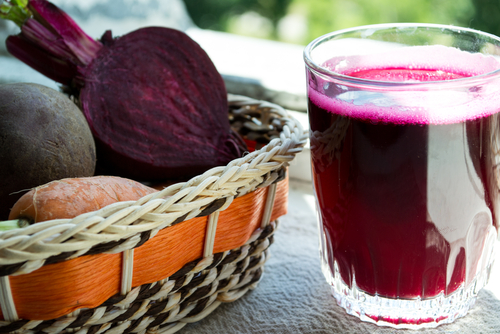 12
beeter than coffee
Directions
Put each fruit or vegetable in the juicer - one at a time. Stir or shake to mix the juices together. Pour over ice, if desired. Enjoy!Alternative to juicing: Blend together. Strain if chunky consistency bothers you.Alternative to blending: Slice everything julienne style and create a salad with a little lime or lemon juice and some coconut oil.
13
grilled tofu
black bean hummus
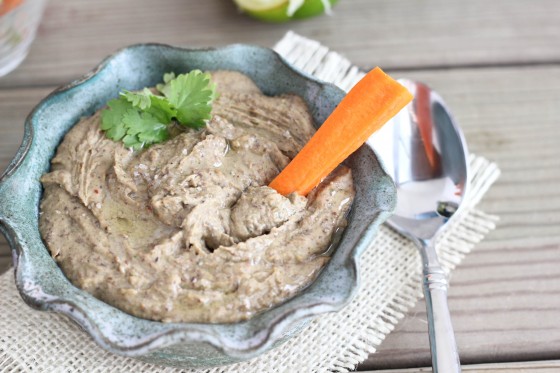 Health Coach Group
14
grilled tofu
black bean hummus
Directions
Drain and rinse organic black beans.Put rinsed beans into a food processoradd olive oil, garlic, lemon juice, a little water and blend. Add more water to desired consistency. Add sea salt and pepper toward end of mixing.
If this recipe is too bland for you or you want to spice it up you can add, onion, basil, spices, red pepper, or sundried tomato.  This goes great with rice crackers or spread on rice cakes.

.
15
grilled tofu
blend of threes salad dressing
16
blend of threes salad dressing
Directions
Put all ingredients in a jar. Shake until mixed. Enjoy!

Store leftovers in refrigerator. It tastes even better the next day. This is great on salad, poured over steamed vegetables and I've used it as a marinade.

Notes 
You can really vary the taste of this dressing by the type of oil, vinegar andsweetener you chose. Experiment and come up, with your favorites.

This is the dressing that whenever anyone tastes it, no matter what it's on, they want the recipe.
17
grilled tofu
buckwheat pancakes
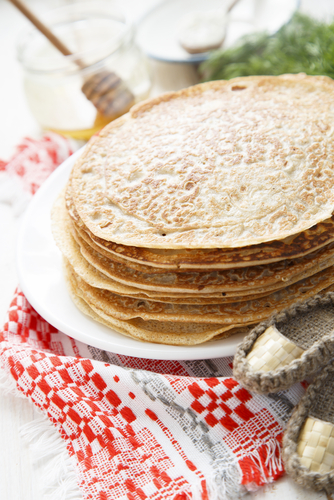 18
buckwheat pancakes
Directions
In one bowl, mix all the dry ingredients. In a separate bowl, mix all the wet ingredients (excluding coconut oil and maple syrup). Stir wet ingredients into dry until completely blended.Heat coconut oil in large skillet over low to medium heat. Use 1/4 cup measuring cup to pour batter onto skillet. When pancakes bubble and the bubbles burst, turn them. Then remove after 1 minute.

Notes 
Time saving tip ~ Use all the batter. Cook up all the pancakes and save the leftovers. Not only can they be put in the toaster for quick breakfast later in the week, they make an excellent bread like side to any meal or salad later in the day.
19
grilled tofu
carob coconut delight
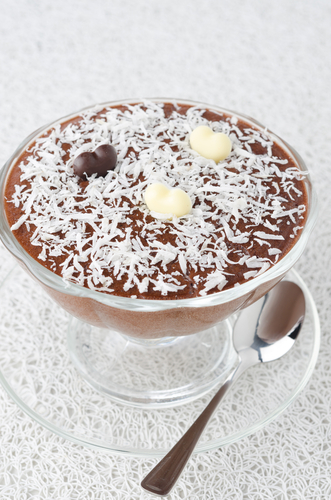 20
carob coconut delight
Directions
Melt coconut oil and mix in carob powder and keep stirring until incorporated. Throw in the other ingredients and mix in.Pour mixture in glass container and cool in the refrigerator.
21
grilled tofu
cathy’s favorite garlic dressing
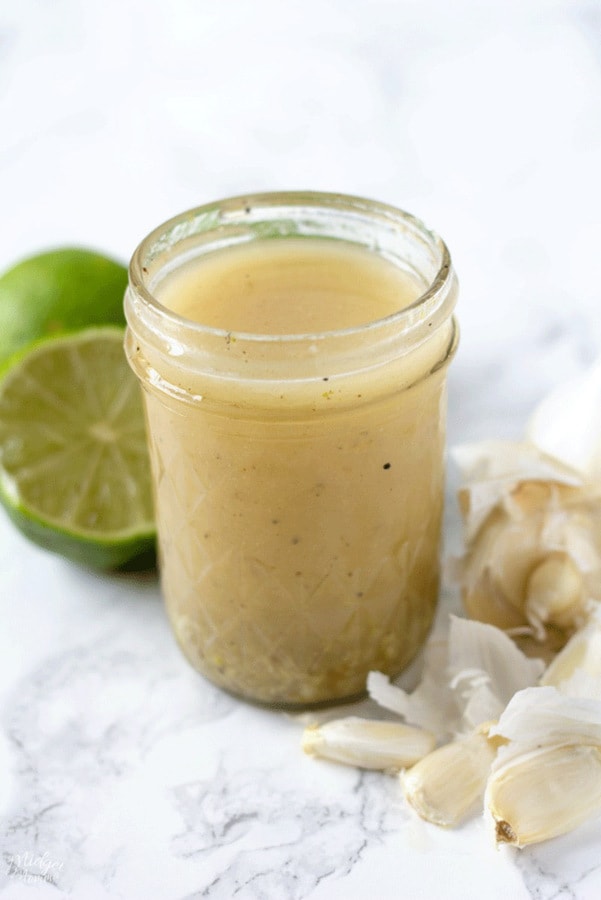 Health Coach Group
22
grilled tofu
cathy’s favorite garlic dressing
Directions
Combine all ingredients and shake (refrigerate)

Notes 
You may add herbs like parsley, tarragon, thyme, basil or oregano and pepper if you like.
23
grilled tofu
cathy’s favorite green juice
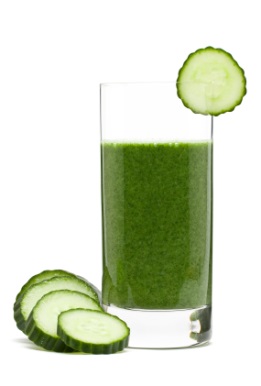 24
cathy’s favorite green juice
Directions
Juice and drink!
25
grilled tofu
cedar plank grilled salmon filets
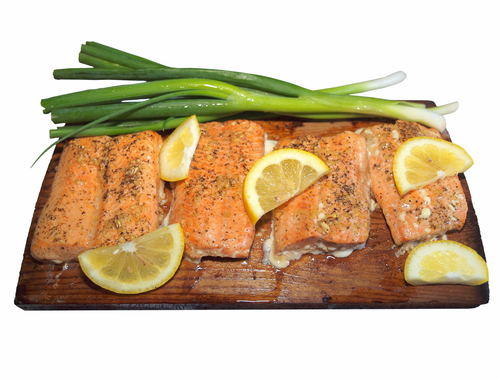 26
cedar plank grilled salmon filets
Directions
Follow soaking directions for cedar plank.Mix tamari, dijon, ginger juice and scallions in a bowl. Top salmon filets with mixture.Follow grilling directions for cedar plank.Place salmon filets on planks.Cook time depends on size of filets. Salmon is a fish that is delicious when removed from heat while still pink in the center. It will rest while you are plating the balance of your meal.
27
grilled tofu
chipotle hummus
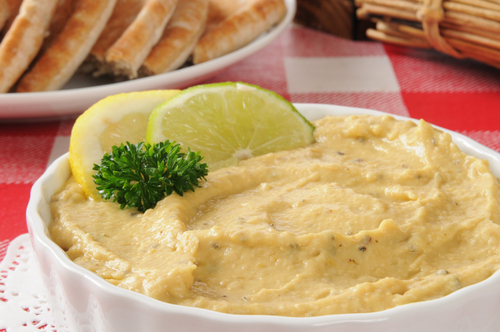 28
chipotle hummus
Directions
Pulse garlic and creole seasoning in food processor until garlic paste is formed. 
Add the rest of the ingredients and puree until totally smooth. 

Taste and adjust seasoning. Add more lime juice if needed.
29
grilled tofu
coconut banana smoothie
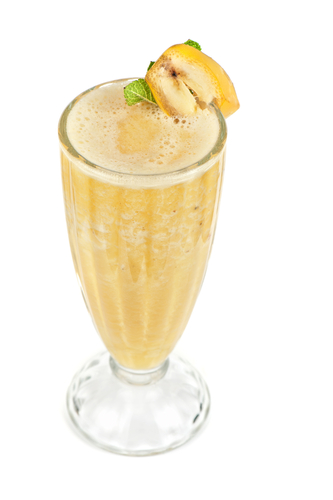 30
coconut banana smoothie
Directions
Blend and serve.

Notes
Great for your digestive system!
31
grilled tofu
coconut chicken
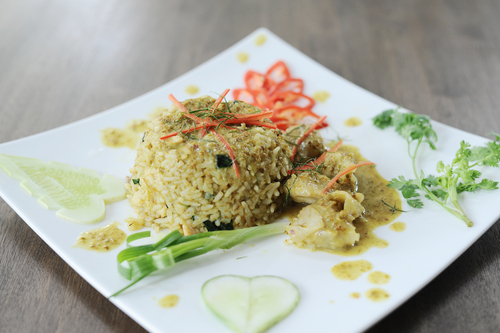 32
coconut chicken
Directions
In a medium saucepan, cook rice following the package directions. While the rice is cooking, in a large frying pan, heat olive oil over medium heat. Once the oil is warm, add chicken, onion, chili powder, ginger, and coriander. Cook 5-7 minutes or until the chicken is no longer pink. Then, add flour. Stir well and cook for another 1-2 minutes. Slowly add coconut milk, peanut butter, and water. Stir over medium heat until it begins to boil, then add carrots and garlic. Cover and cook 15 minutes, or until carrots are at your desired consistency. Place rice on a plate and then place chicken mixture over rice. 
Serve with Naan and Sriracha.
33
grilled tofu
creamy garlic chicken and rice
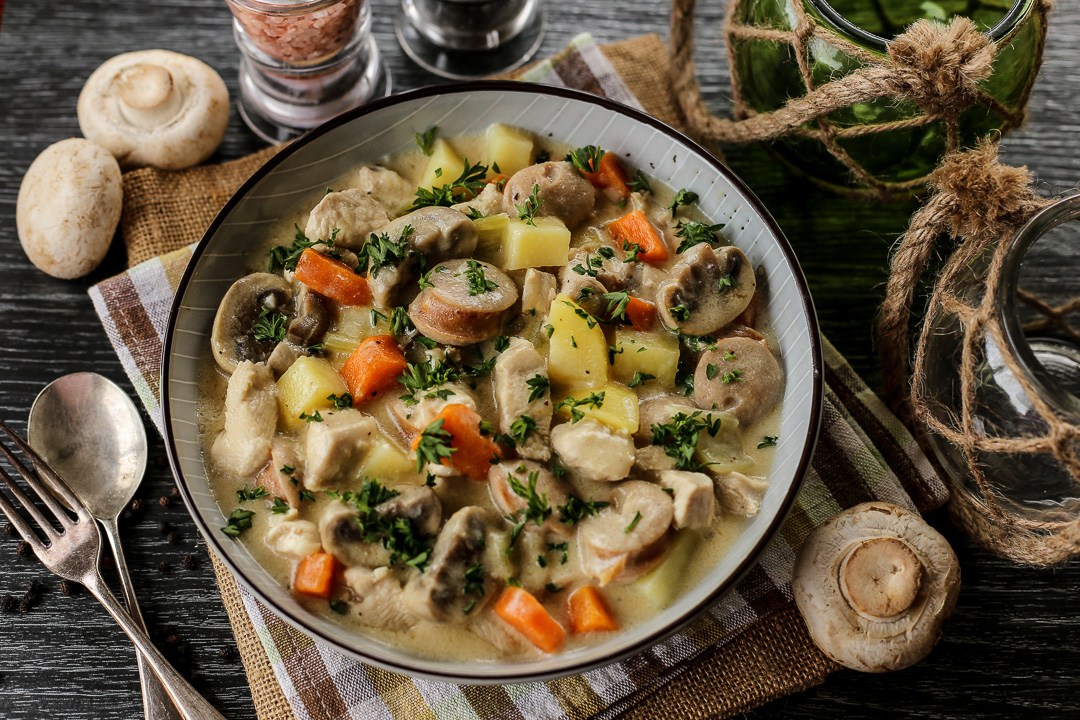 Health Coach Group
34
grilled tofu
creamy garlic chicken and rice
Directions
Heat oil in large nonstick skillet on medium-high heat. Add chicken; cook 6 minutes, turning after 3 minutesAdd dressing, vegetables, soy sauce and garlic; stir. Cook covered, 7 minutes or until chicken is cooked through, stirring occasionally.Serve over the hot cooked brown rice.
35
grilled tofu
cucumber salad
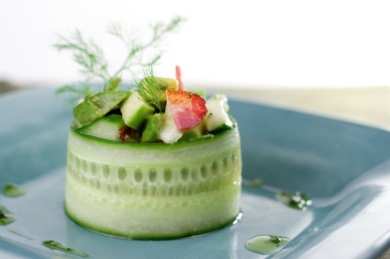 36
cucumber salad
Directions
Combine cucumbers with dressing and chill.Makes a great side along a veggie burger or by itself as a snack.
37
grilled tofu
cucumber salad
Directions
This can be blended, juiced or chopped into small pieces and eaten as a salad!

Notes
Even the children love this one!
38
grilled tofu
ginger and lime vinaigrette
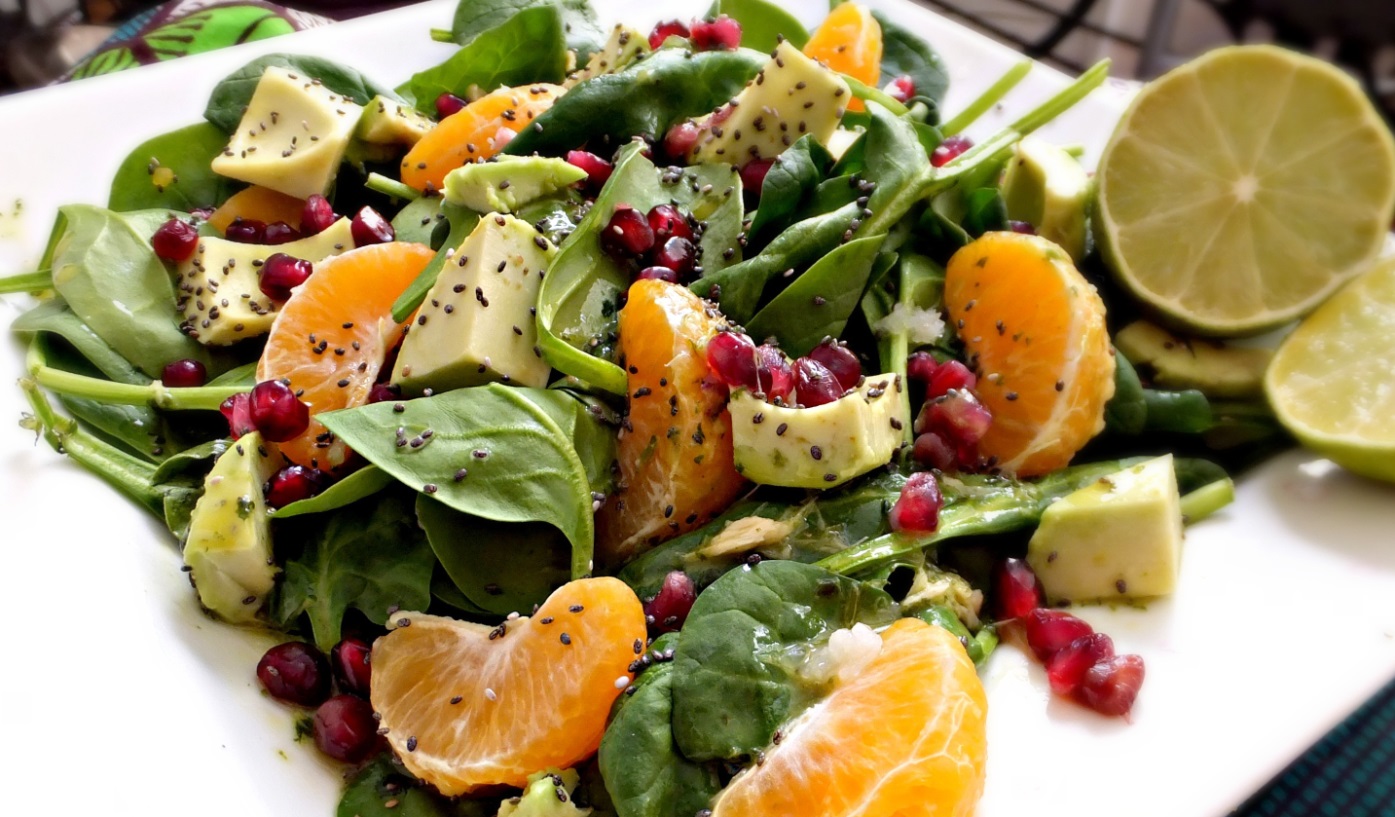 39
ginger and lime vinaigrette
Directions
Combine all ingredients and blend in blender or with immersion blender.

Delicious over baby spinach, sliced avocado, mandarin slices, and pomegranate seeds. Top with chia seeds.
40
grilled tofu
gluten- & dairy-free pancakes
41
gluten- & dairy-free pancakes
Directions
Combine ingredients and cook in pan with coconut oil until golden brown.
42
grilled tofu
ginger and squash soup
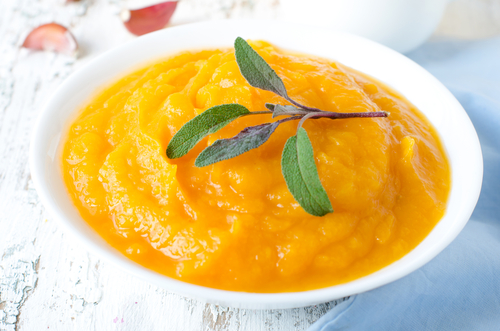 43
ginger and squash soup
Directions
Sauté onions, carrots, celery and garlic in the oil. 
Add squash and ginger then chicken stock or water. 
Simmer for at least 30 minutes.  
Puree into a creamy consistency. 
Season with salt and simmer 5 more minutes. 
You can garnish with parsley.

Notes
This is great on cold winter days. It can also be stored in the freezer for a quick soup to heat up when life gets busy.
44
grilled tofu
green beans with dijon vinaigrette
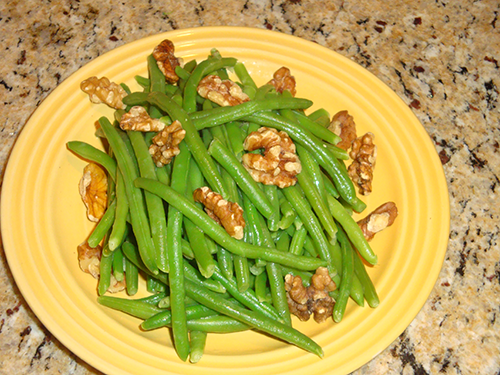 45
green beans with dijon vinaigrette
Directions
Blanch green beans in a pot of water with a rolling boil for five minutes, drain. Put green beans into large bowl. Whisk the ingredients for the vinaigrette and pour over green beans. Serve on a plate and top with whole walnuts.Notes
Serves 4
46
grilled tofu
green juice for beauty
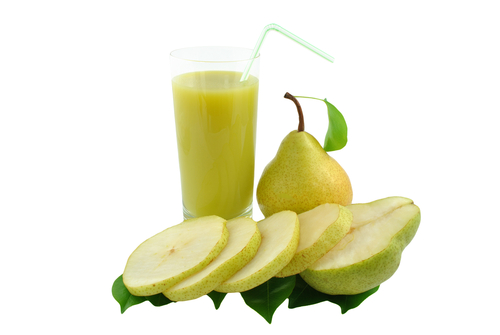 47
green juice for beauty
Directions
Juice and drink!
Notes
This is hydrating and beautifying. Great for the skin.
48
grilled tofu
hemp milk
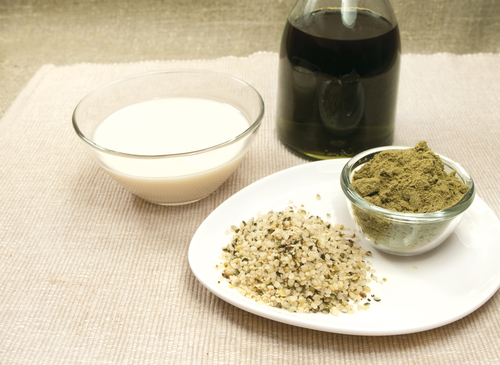 49
hemp milk
Directions
Blend hemp and coconut water on high until smooth. Add vanilla and salt and blend quickly on medium.

Notes
Enjoy this with fruit or granola. This is a great source of protein!
50
grilled tofu
honey mustard dressing
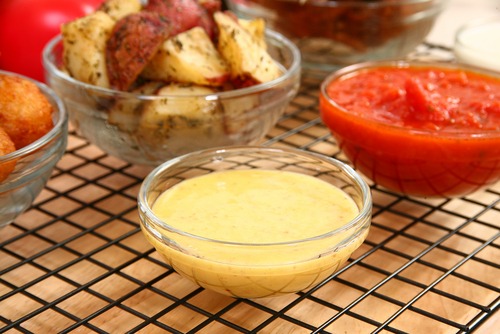 51
honey mustard dressing
Directions
Blend all ingredients well and use.
52
grilled tofu
kale frittata
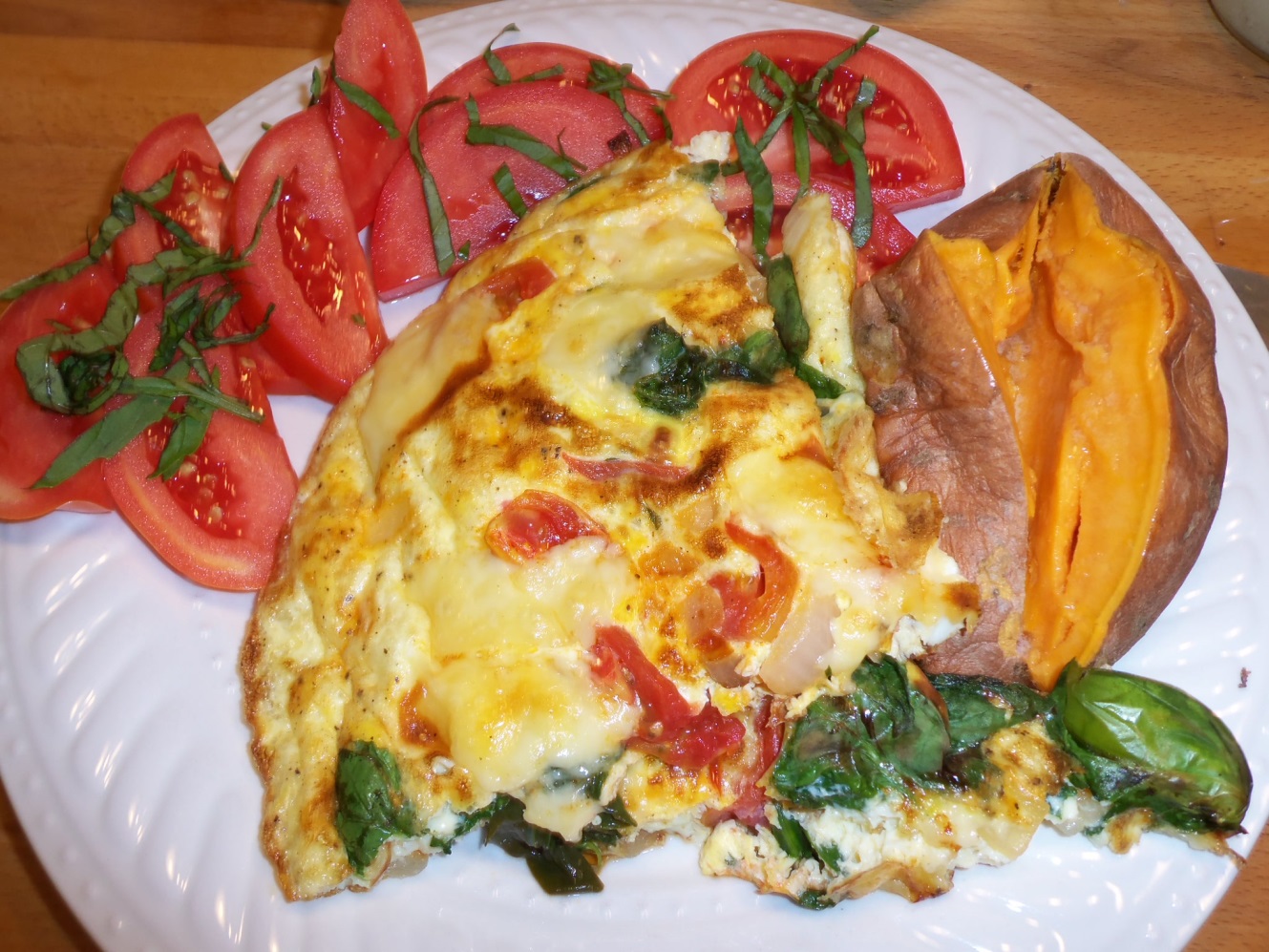 53
kale frittata
Directions
Set oven to broil. In an oven-safe skillet sauté onion in coconut oil until translucent. Add kale and cook until wilted and bright green. Add tomatoes and peppers and cook another 2 min. In a separate bowl whisk together eggs and water and pour over vegetables in the pan. Add seasonings. Reduce heat to low / med. Cook until the bottom is set (about 2 or 3 min). Sprinkle with cheese, if using, and put under broiler 2 minutes. Watch closely!! Take it out when it starts to lightly brown. This serves 2 hearty appetites, or 4 with other side dishes.
54
grilled tofu
maca balls
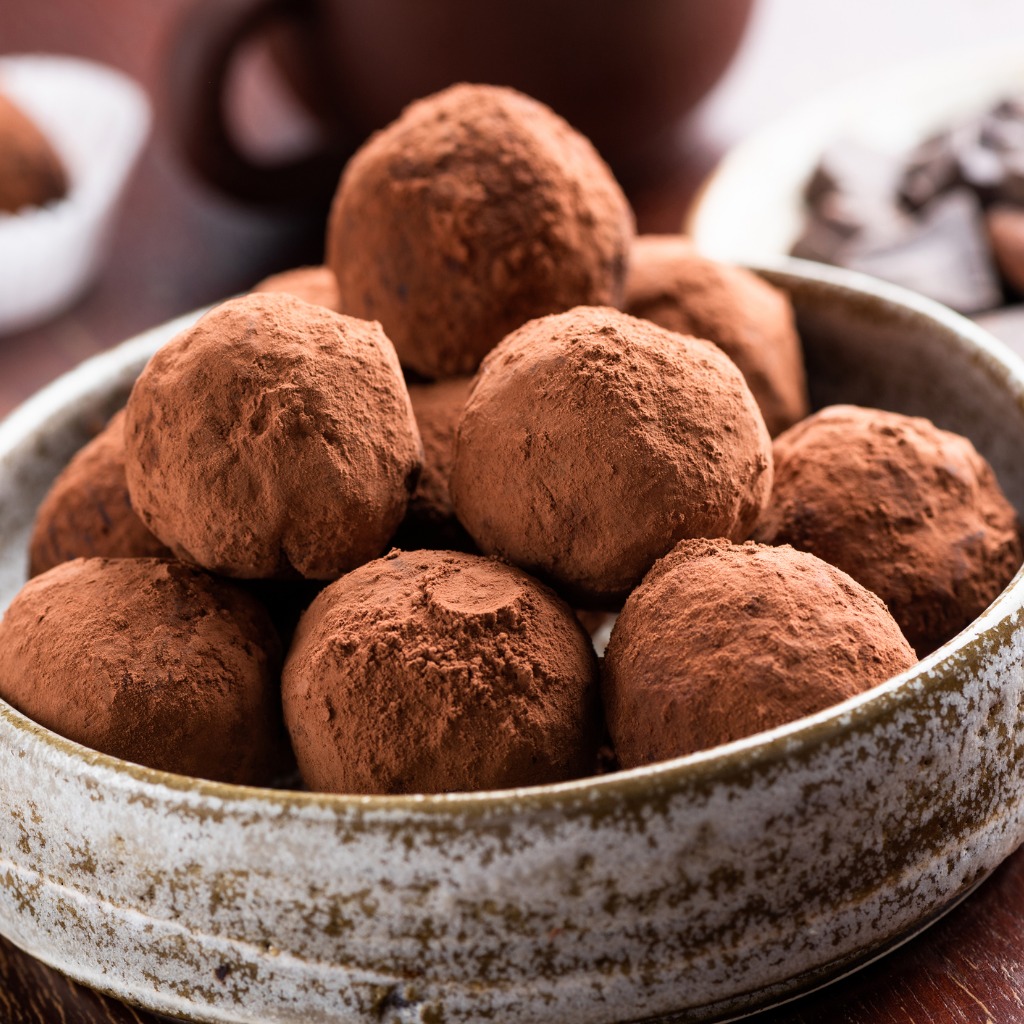 55
maca balls
Directions
Combine cacao, maca, apricots, coconut, macadamia nuts.In a separate bowl stir nut butter, vanilla and maple syrup.If it is too runny, add more coconut.Roll into balls and refrigerate.

Notes
You may also freeze these and thaw later.
56
grilled tofu
organic chicken apple sausage dish
Directions
Slice all ingredients into bite-size pieces. Add to skillet with olive oil and sauté for a bit, then drop heat to low and cook covered until potatoes are soft. Serve and enjoy!
57
grilled tofu
pan-grilled brussels sprouts
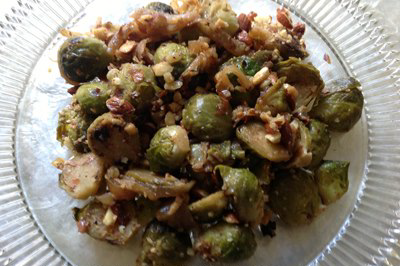 58
pan-grilled brussels sprouts
Directions
Place the olive oil in an 8-10" grill pan and heat on medium-high until it slightly sizzles. Place the sliced brussels sprouts, face down, in pan and grill until slightly browned. Add onion, garlic and serrano peppers. Fold gently into the brussels sprouts. Cover and allow to simmer on medium-low until onions are almost clear. Add salt, pepper, cayenne pepper and apple cider vinegar. Stir gently. Simmer for two minutes then stir in the agave syrup. 
Taste and adjust seasonings according to your preferences. If using salted almonds, you may want to reduce the amount of sea salt. Sprinkle with chopped almonds.

Notes
Makes 4-6 servings. Variations of this recipe include experimenting with different spices, removing the sweetness, etc.
59
grilled tofu
pecan treats
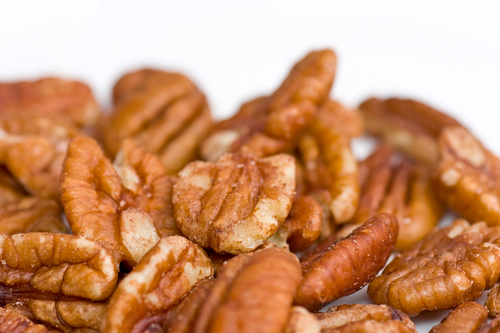 60
pecan treats
Directions
Slice open the date horizontally.
Insert a pecan into the slice in the date.
Sprinkle with hemp seeds.
Eat!

Notes
This is a recipe I got from Paul Risses's recipe book. It is the easiest pecan pie ever made!
61
grilled tofu
pick me up
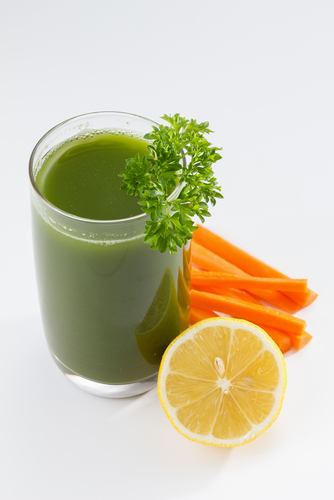 62
pick me up
Directions
Run all ingredients through a juicer, If you don't have a juicer you can blend in a mixer and run through a strainer or cheesecloth to remove the pulp.Enjoy!
63
grilled tofu
raw burrito
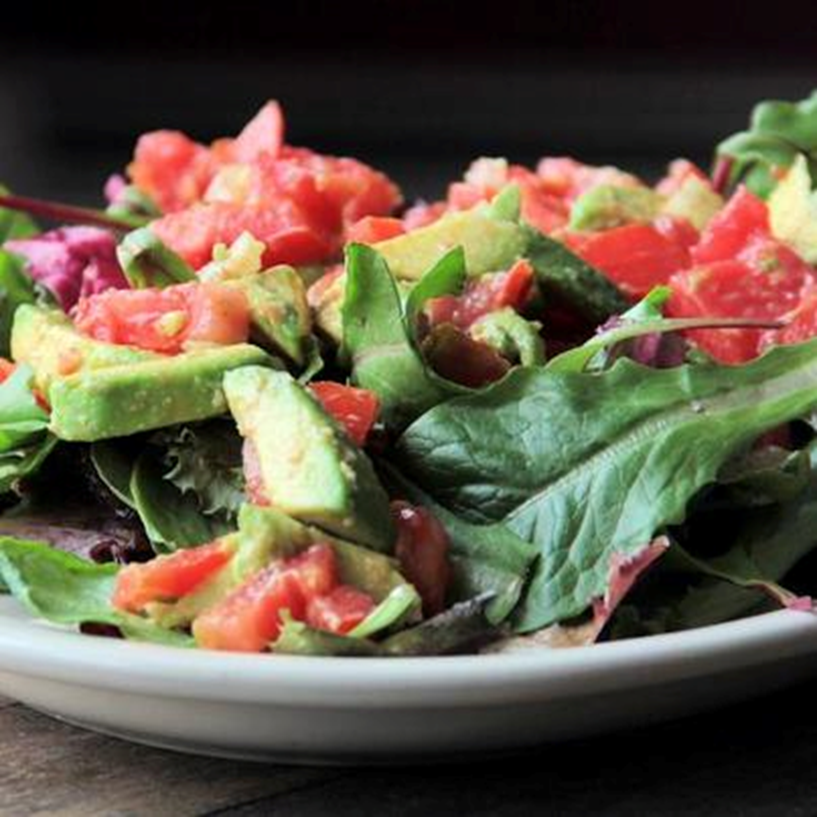 Health Coach Group
64
grilled tofu
raw burrito
Directions
Mash your avocado with a fork, add cumin to taste.  
Set aside.Plate your spring mix top with tomatoes, cucumbers, onions and olives.Place avocado mixture on top of vegetables and a dollop of Greek yogurt on the side. 
A splash of fresh-squeezed lime juice on burrito is optional.
65
grilled tofu
rose hip syrup
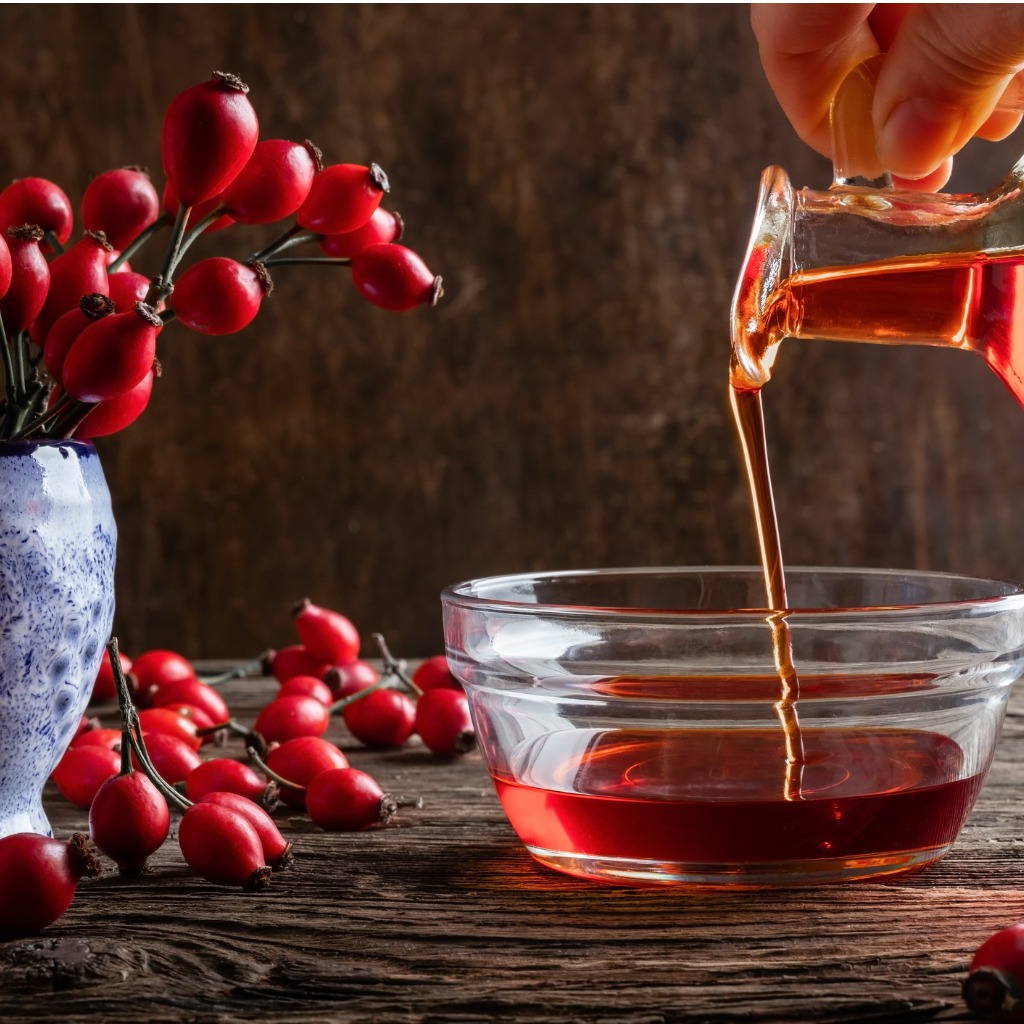 66
rose hip syrup
Directions
Wash the rose hips. Place in pan with water. 
Bring to boil for three minutes. Strain with muslin cloth. 
Add sugar and bring to boil again. 
Bottle in sterilized bottles and use as and when required.
Notes
I was collecting the rose hips down a country lane when a little old lady came over and asked me to stop collecting the rose hips. I asked why and she advised me it was food for the birds and what would they do if I had taken their food! I told her this food was fantastic for the vitamins it contained, and she replied, “Well that's why the birds need it, you see. They have, to be able to fly!”
67
grilled tofu
shrimp e’toufee
68
shrimp e’toufee
Directions
Peel shrimp and steam or sauté until pink on both sides, set aside.Melt butter or ghee in saucepan, add 1 clove of minced garlic. 
When fully melted, stir in oat flour. 
Add celery, water chestnuts, bamboo shoots and snap peas. 
Add second clove of minced garlic. 
Cook on low heat for 3-4 minutes.While the veggies are cooking, prepare rice. 
Add shrimp to skillet along with water. 
Simmer for 5-7 minutes. After sauce has thickened, sprinkle with chopped parsley. Serve over rice.
69
grilled tofu
smoothie
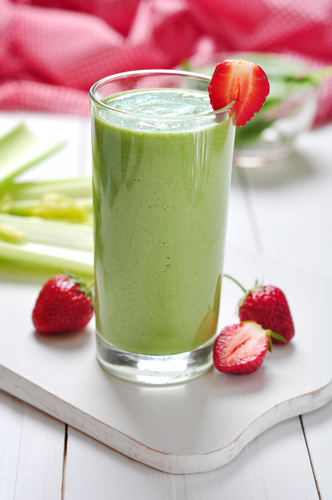 70
smoothie
Directions
Blend all ingredients in blender.Top with bee pollen or stir in chia seed.
If you add chia seed, drink and chew. 
If you eat later, it will be thick so you can eat as a pudding or may need to stir in more juice to thin out. 
Enjoy!
71
grilled tofu
spring mix salad
72
spring mix salad
Directions
Take the spring mix lettuce, mushrooms, dried cranberries and pistachios, and place them in a mixing bowl. 

In a separate bowl mix together the oil, honey and lime together.

Combine all the ingredients together and gently mix well and serve immediately so the lettuce does not wilt.
73
grilled tofu
spring pea & leek soup
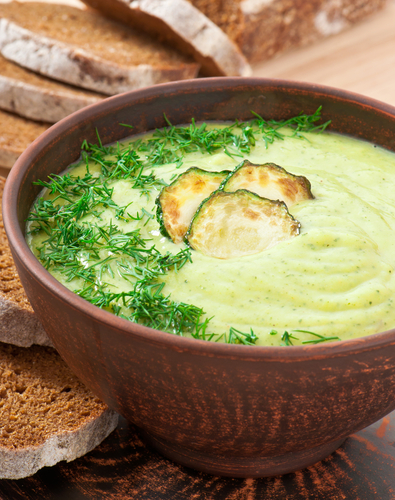 74
spring pea & leek soup
Directions
Heat olive oil in a medium pan. Add leeks, mint and 1/2 tsp salt and turn heat to medium low. 
Cover and cook until leeks are tender (4-5 min). 
Add beans, peas and 4 cups of the bean liquid (supplement with water or vegetable stock if you need to). 
Cover, bring to a simmer, & cook until the peas are tender (about 5 min). 
Add sauerkraut and simmer another 2 min.Season with salt to taste and enjoy!!
75
grilled tofu
sweet potato salad
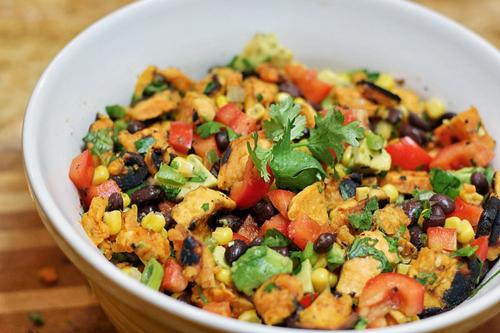 Health Coach Group
76
grilled tofu
sweet potato salad
Directions
Preheat oven to 220. Place the sweet potato in a large bowl. 
Drizzle with a little oil and season with sea salt. 
Gently toss until well coated. 
Place on a tray and bake for 25 minutes or until browned. Remove from oven and set aside for 30 minutes to cool.Combine the lemon juice, flaxseed oil & honey and stir until well combined. In a large bowl mix salad leaves, sweet potato and goat cheese,
Add sliced orange, sprinkle with sunflower seeds and drizzle with the dressing and gently toss!!!Enjoy!

Notes
This is a great light eat to have when friends are coming over... It is a real favorite when the girls come along for lunch.
77
grilled tofu
vegetarian beans & greens soup
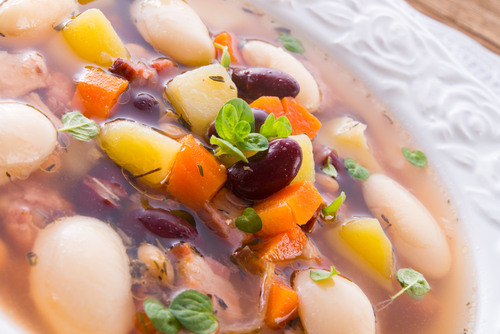 78
vegetarian beans & greens soup
Directions
Place the celery, onion, minced garlic, red pepper and half the olive oil in a large stock pot. Cover, stirring occasionally. When  translucent, add 12 cups of water or low sodium organic chicken stock. Bring to a boil, then simmer 20 min. Add greens to the soup and simmer 10-20 min. Add  beans, sea salt and pepper. When soup is done, slice ciabatta bread, drizzle with remaining olive oil, and toast in the oven on broil until golden brown. Then rub garlic clove over each slice.To serve: Tear pieces of toasted bread into the bottom of each large bowl, add soup, and cheese to garnish.
Notes
My greens & beans soup has warmed many a soul on cold winter nights and spring days when it just wasn't quite warm enough. My girls even help by gathering the greens from the garden and washing each leaf. Getting kids involved in the growing and preparation of our food has helped them to want to try new and different foods.
79
grilled tofu
watermelon gazpacho
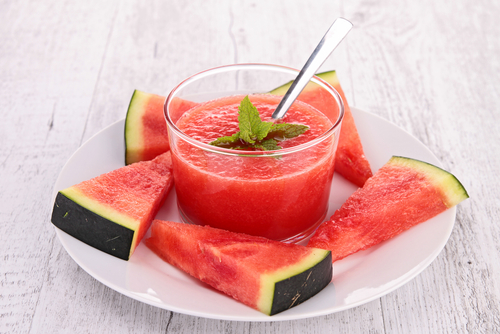 80
watermelon gazpacho
Directions
Mix everything & enjoy.
81
grilled tofu
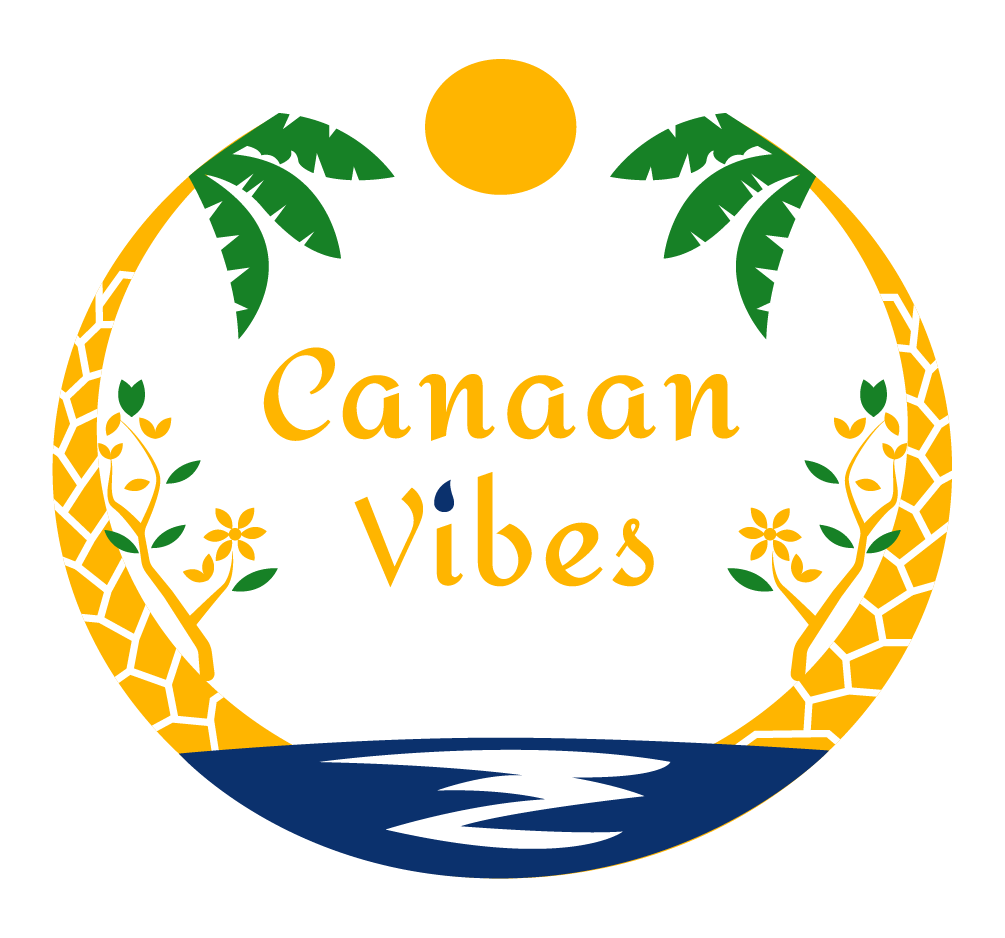 82